Option Choices Summer 2021
We encourage as many students as possible to follow a curriculum which will enable them to achieve the Ebacc suite of qualifications.  This will enable more “doors” to be open to them as their education pathway unfolds.
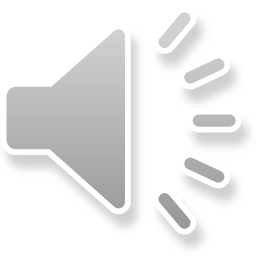 Option Choices  Summer Term2021
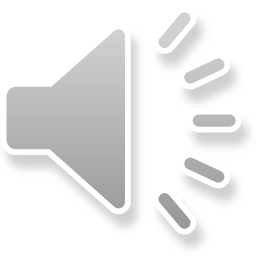 All Year 9 students currently have these 6 subjects once a fortnight.  Students must now choose one subject that they wish to continue with as a KS4 qualification.
Option Choices September2021
As we start Year 10, all students will have the opportunity to start one other exam subject from the subjects below.
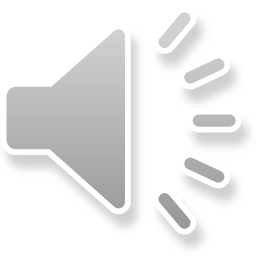 Please note this subject  can not be taken if Catering is being studied.
Please note this subject  can not be taken if Art is being studied.
Option Choices  Summer Term2021
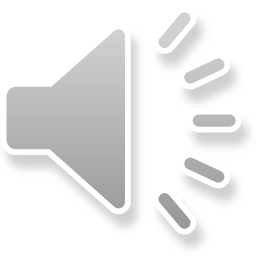